Space rocks in the desert
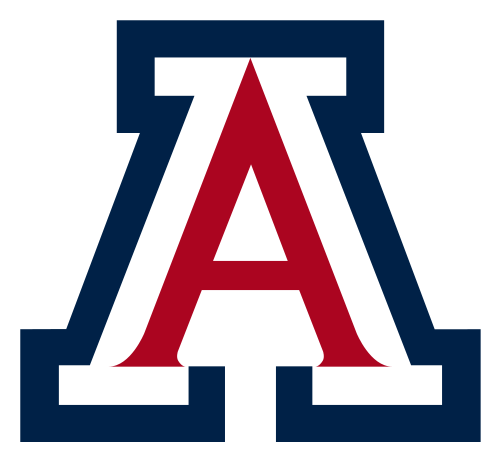 Watching the sky over southern Arizona for meteorite-dropping fireballs

Muneeb Ahmed
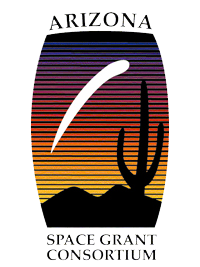 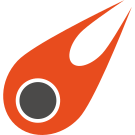 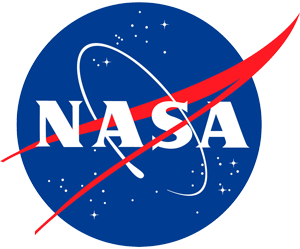 Motivation: Meteorites
Chondrites vs. Achondrites: 
What can they tell us?
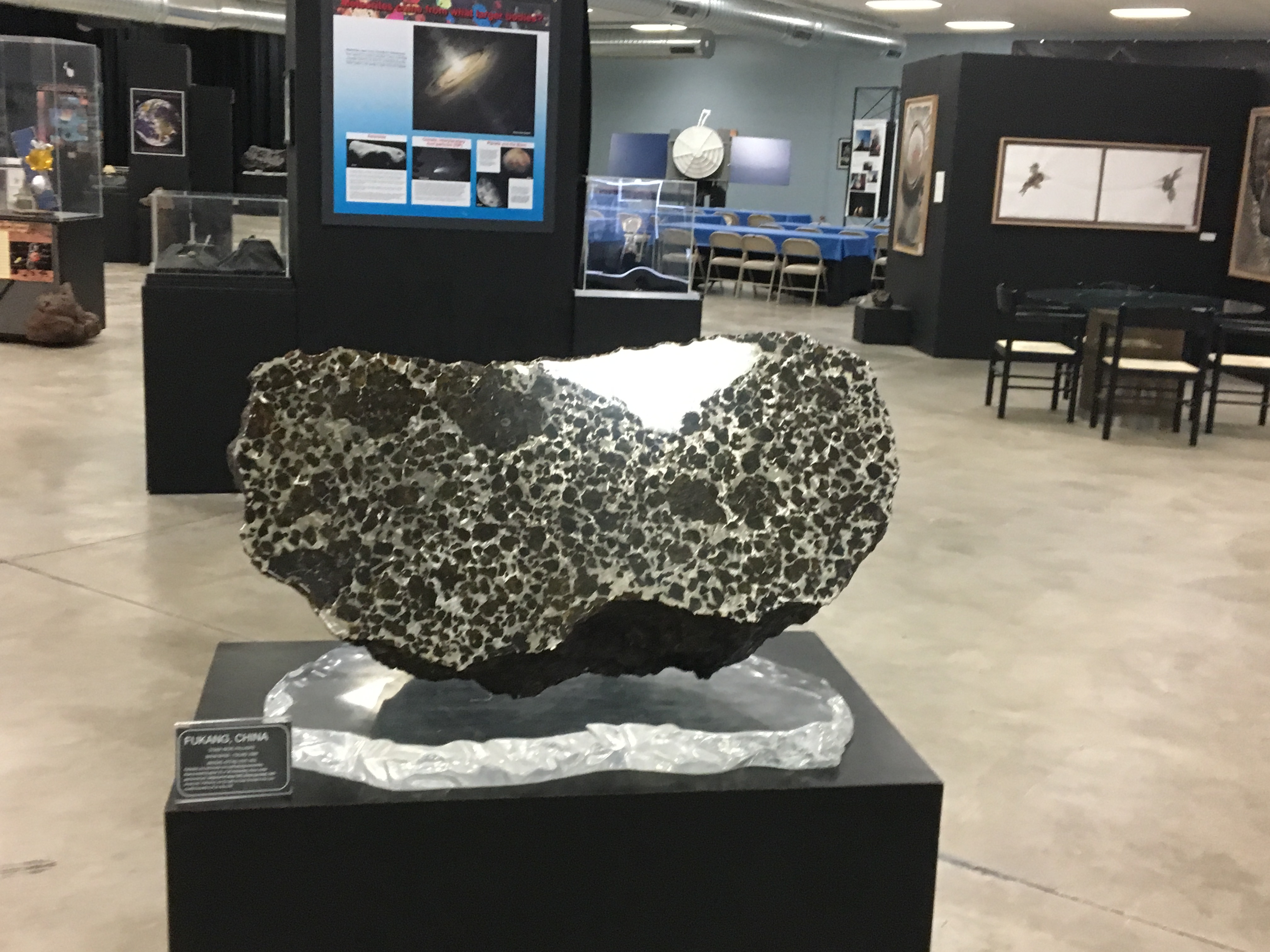 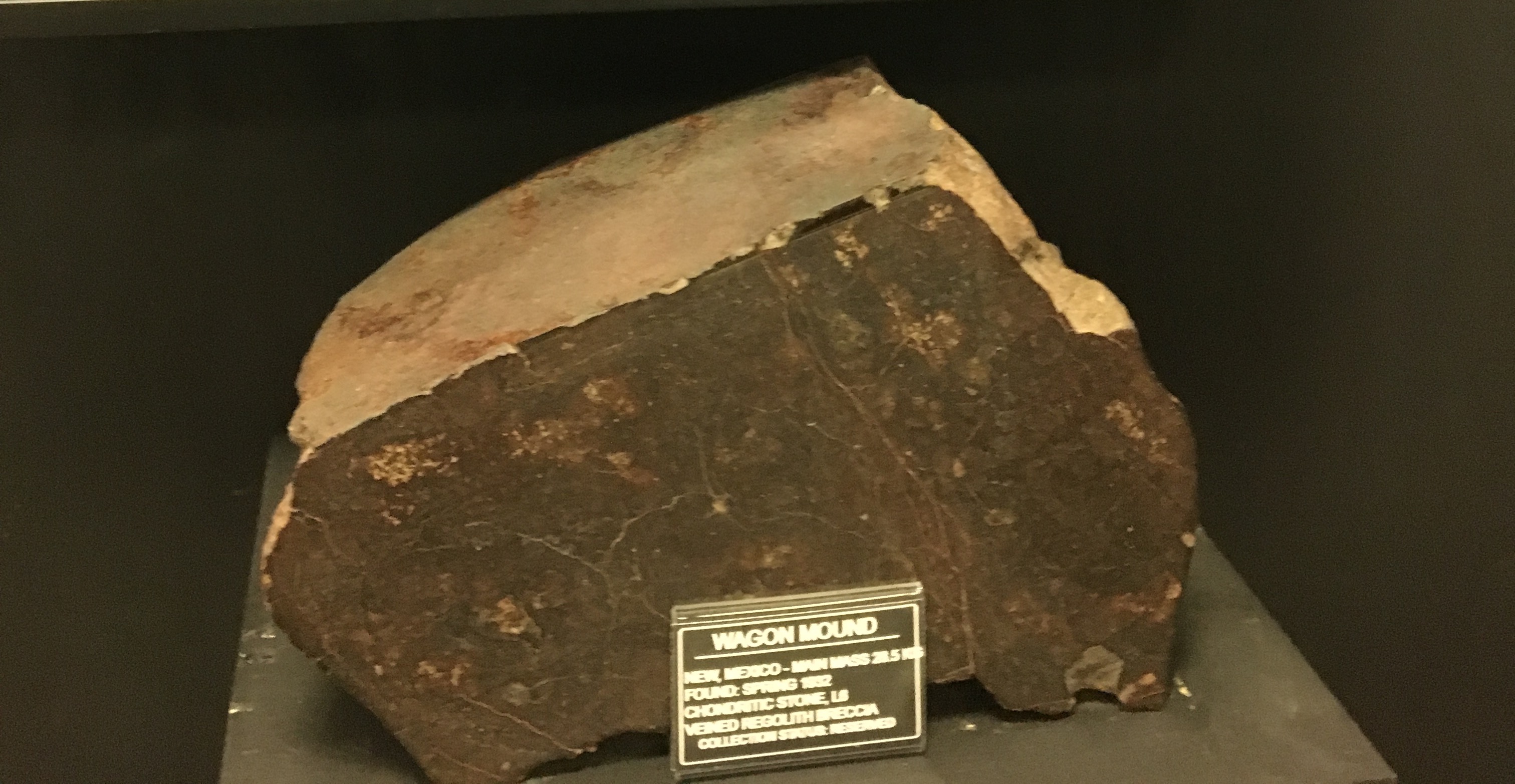 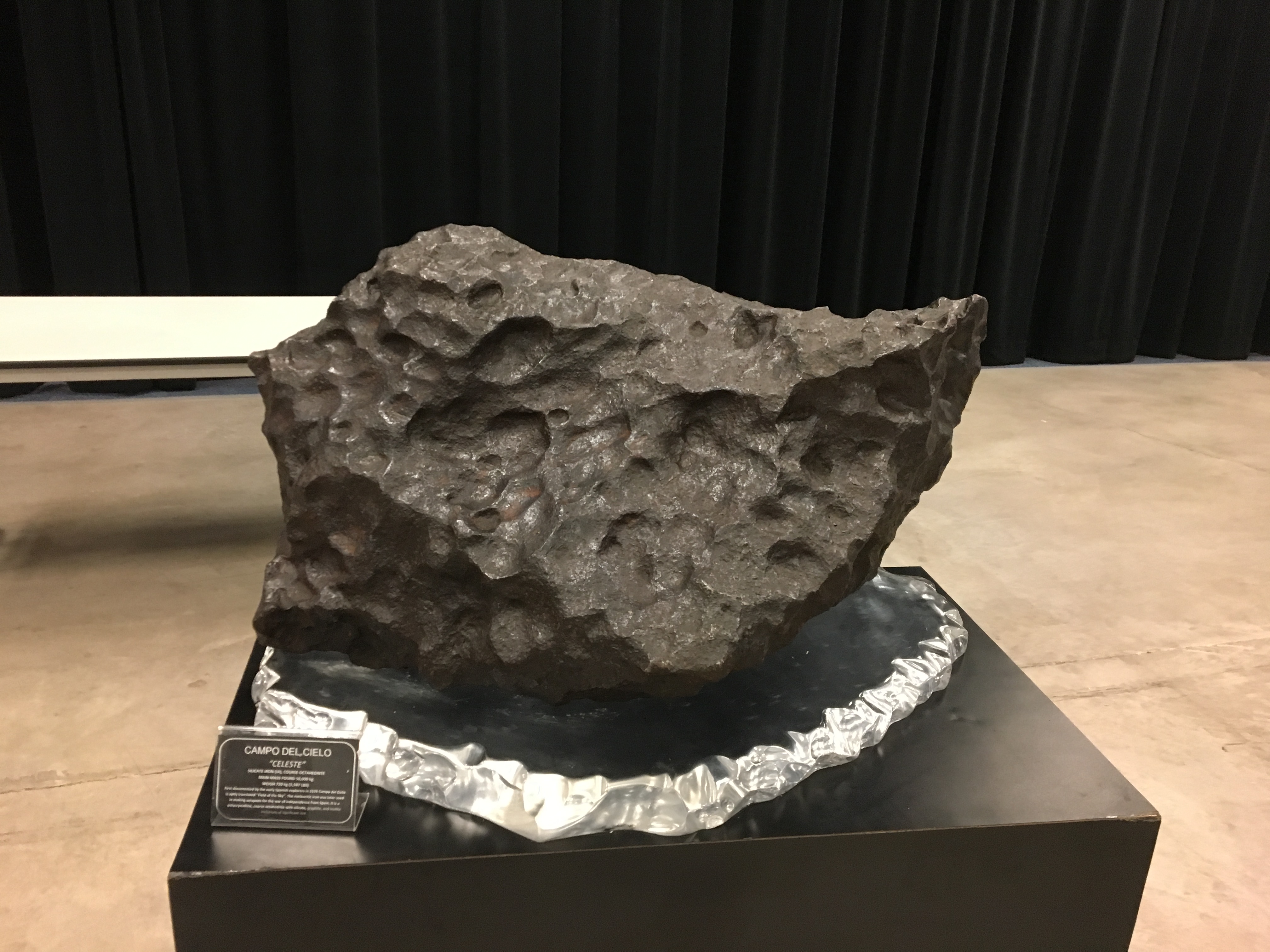 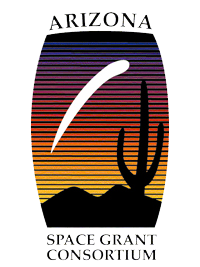 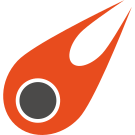 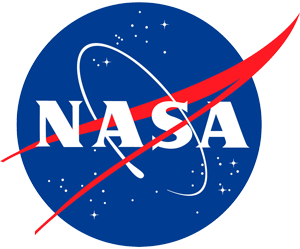 Source: Michael J. Drake Building, University of Arizona
[Speaker Notes: Meteorites, pallasite and chondrites.]
Original Project: Australia
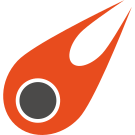 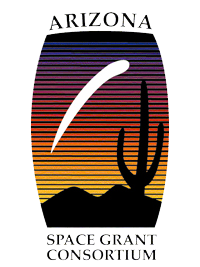 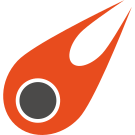 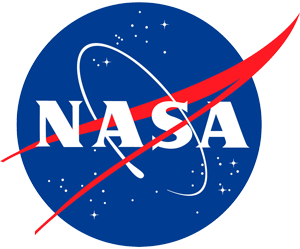 Source: Desert Fireball Network
[Speaker Notes: Recovered 4]
Servicing the Cameras
Microcontrollers, lenses, software, and more
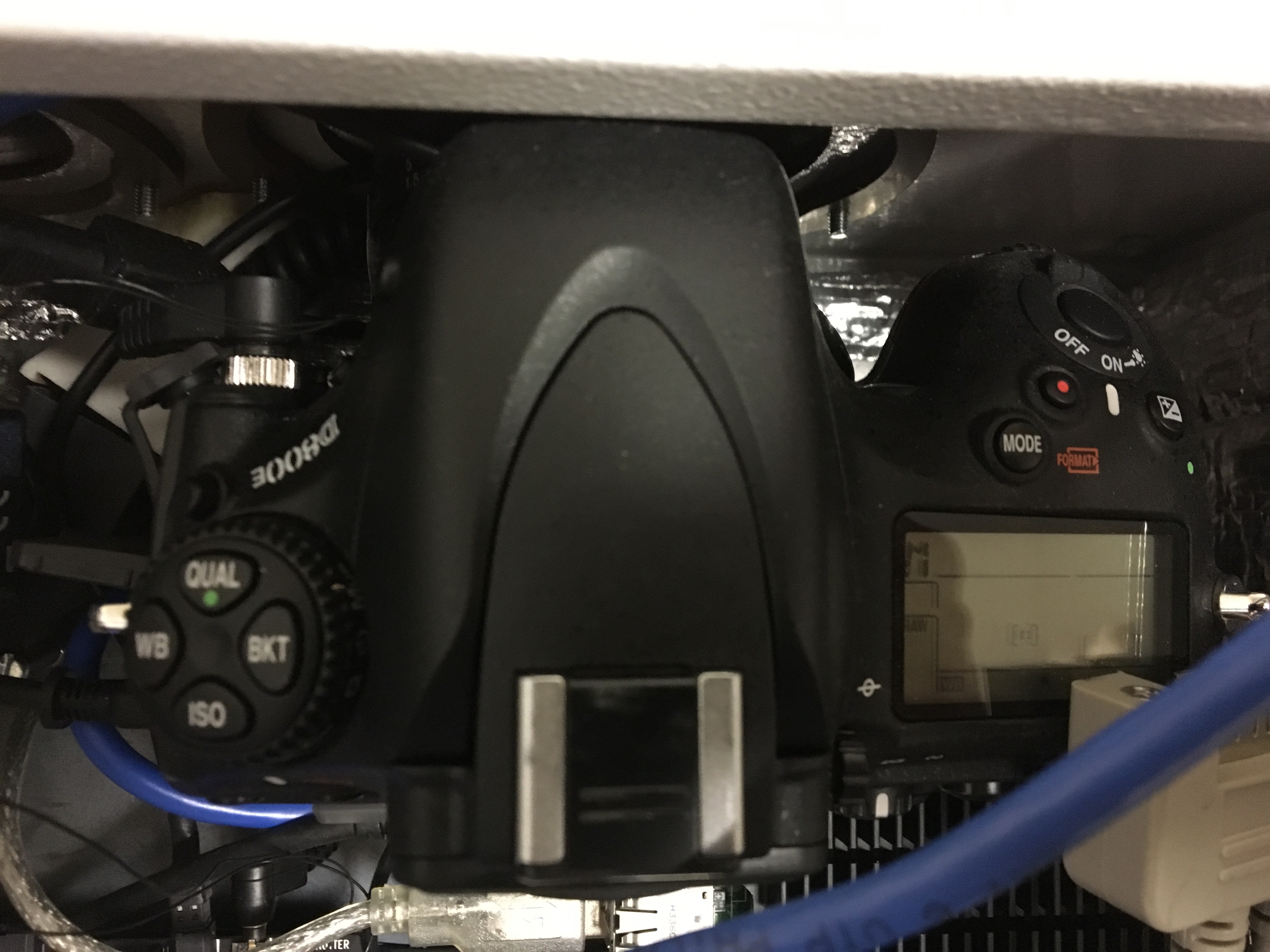 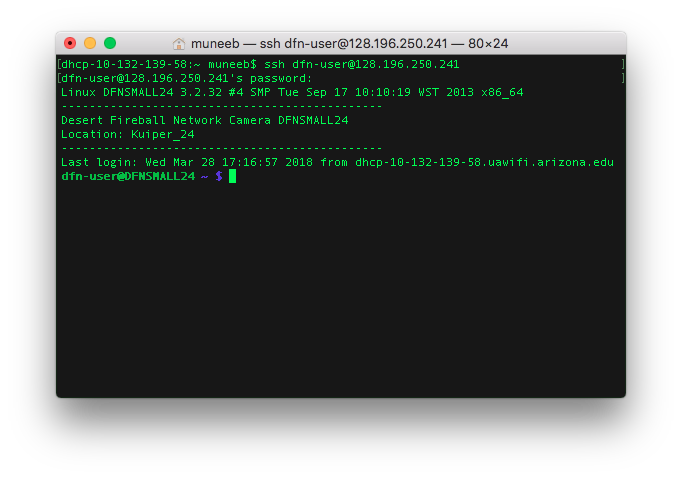 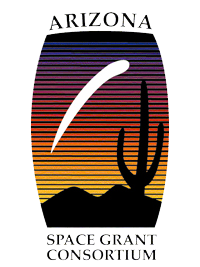 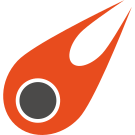 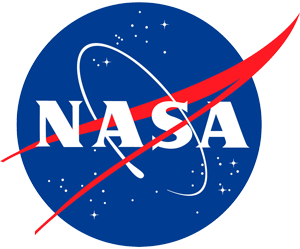 Capturing Fireballs
Prime Target:
Meteor Showers
Perseids
Leonids
Geminids
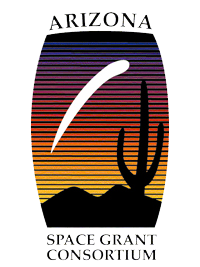 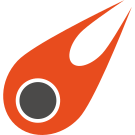 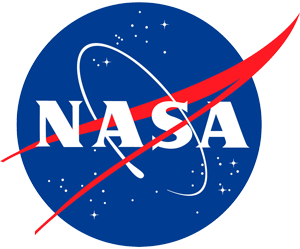 Geminids, December 14, 2017
[Speaker Notes: Dec 14, peak of the Geminids]
Prospective Locations
Biosphere 2
Vatican Observatory
Vail
Ideal:
An equilateral triangle 100 km on each side
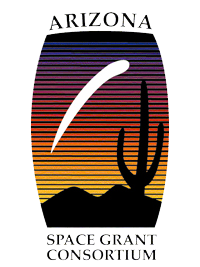 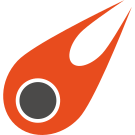 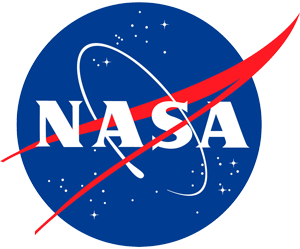 [Speaker Notes: 90 k, 65k, 110k]
Data Processing and Outcomes
Each of hundreds of raw images is 40+ MB
Local processing on camera detects meaningful events
Logs and event data are sent back to Australia
Specific images can be downloaded remotely
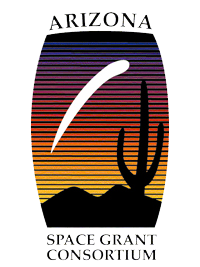 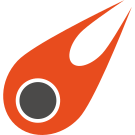 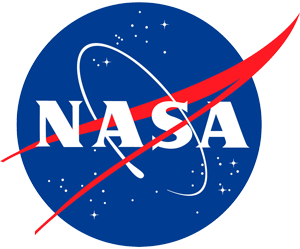 [Speaker Notes: 90 k, 65k, 110k]
Acknowledgements
Dr. Phil Bland
Dr. Martin Towner
Martin Cupak
Ben Hartig



Dr. Tim Swindle
Carl Hergenrother
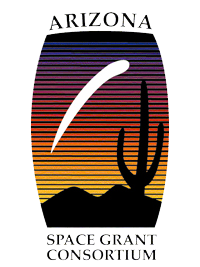 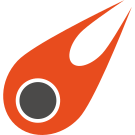 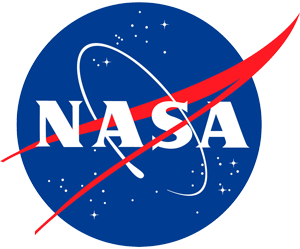